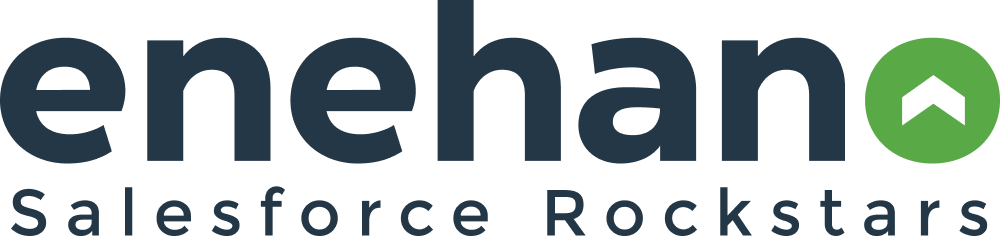 business analýza& spol.
Interní
Enehano Solutions – 2023
agenda
BA v procesu dodávky

Role BA

BA – vstupy, principy

Trocha praxe

Co (ne)funguje

BA výstupy

BA a ostatní činnosti během dodávky
Ba v celém procesu dodávky
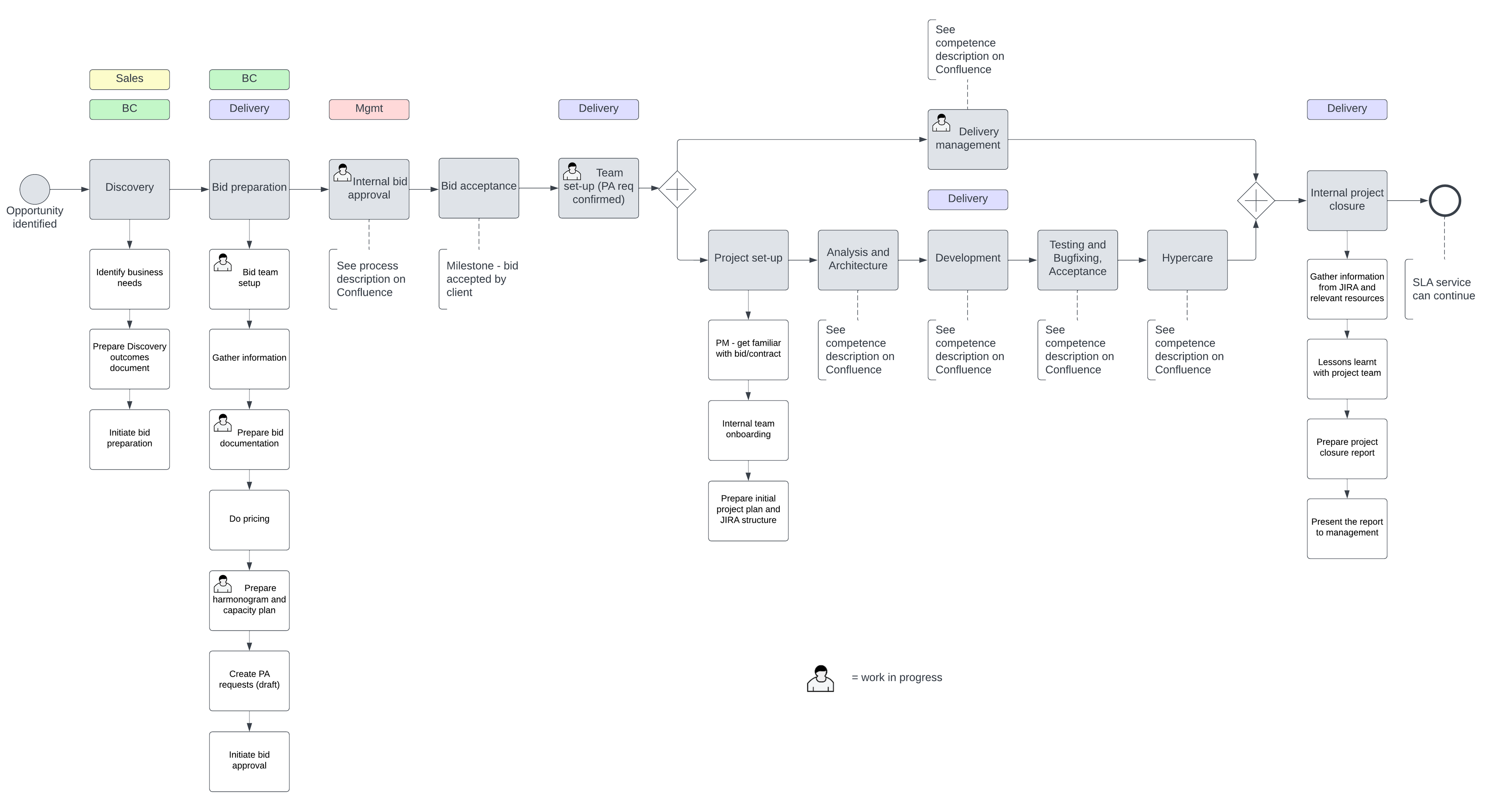 Role ba
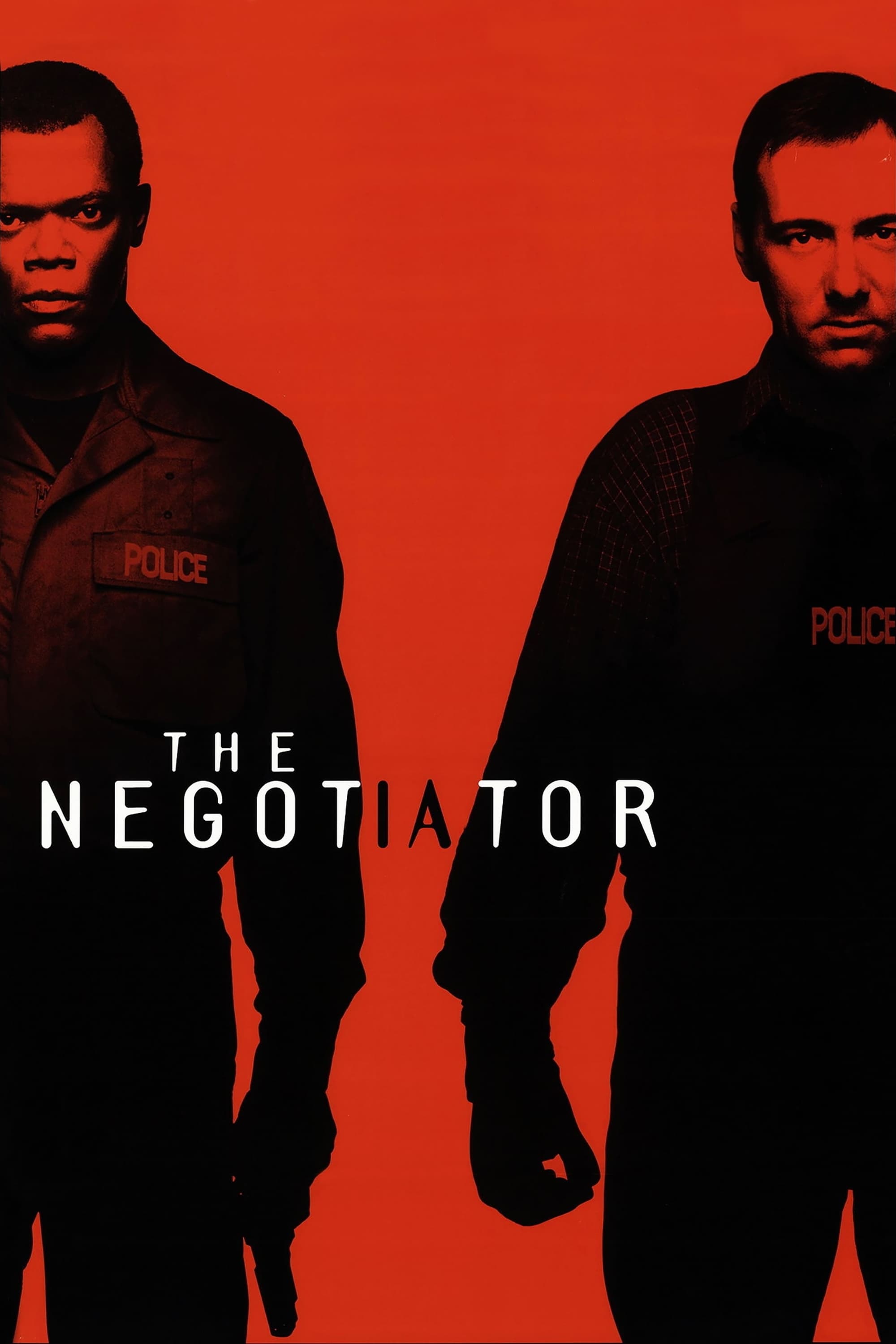 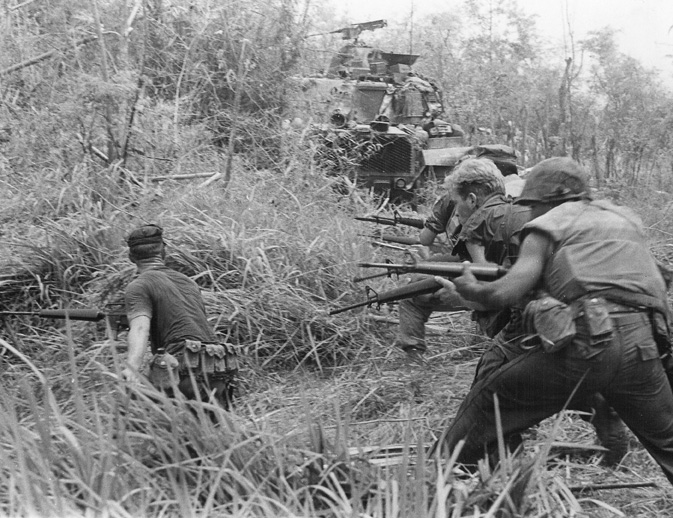 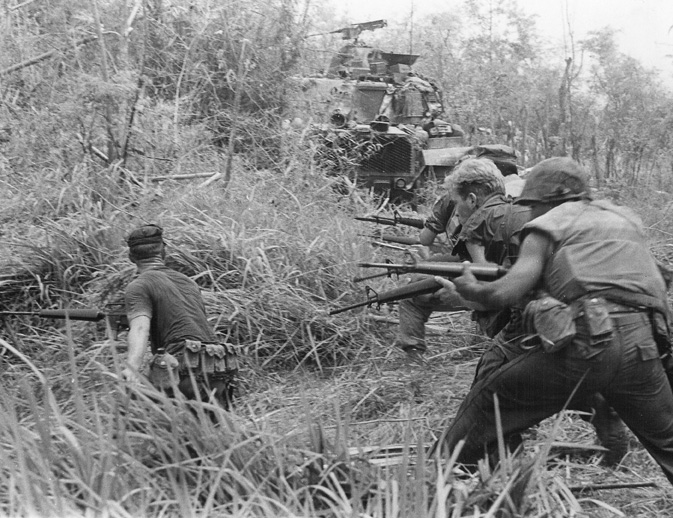 Role ba
BA
Business analýza
Co analyzujeme?

Jak uspokojit potřebu!
Business analýza - vstupy
Nabídka, smlouva, RFP – pokud jste dodavatelé

BA ve vlastní společnosti - ?
Business analýza - praxe
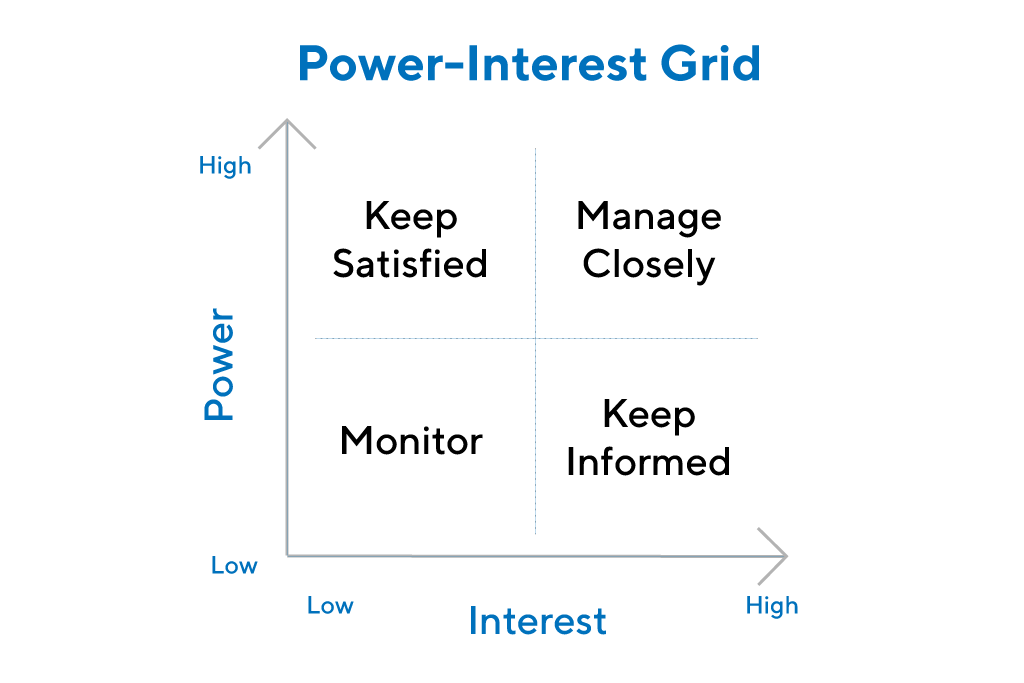 Řízení očekávání, strážce scopu, stakeholder analýza!

Šablona mánie – nelze! Každý projekt je jiný, BA se dělá pokaždé trochu jinak.

BA je parťák zákazníka! BA NENÍ inkvizitor!

Je BA ajťák?

Workshopy, dokumenty… Co všechno se v praxi dělá?

Pozor – business přání není všechno!
Vanilla implementace
Data migrace
Algoritmizace
Automatizace
Hromadné zpracování
…
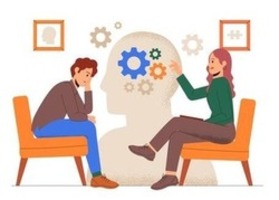 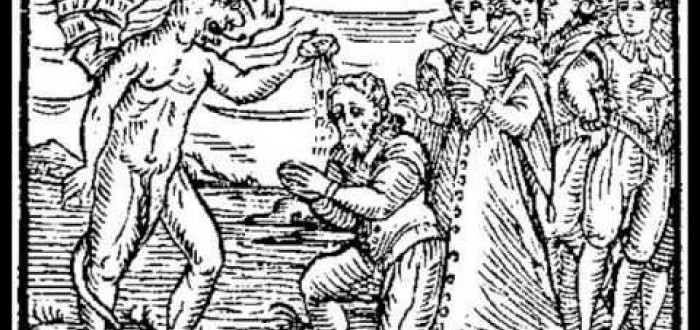 Obecně dobrý přístup
[Speaker Notes: Please read the instructions for the slide.]
Business procesy
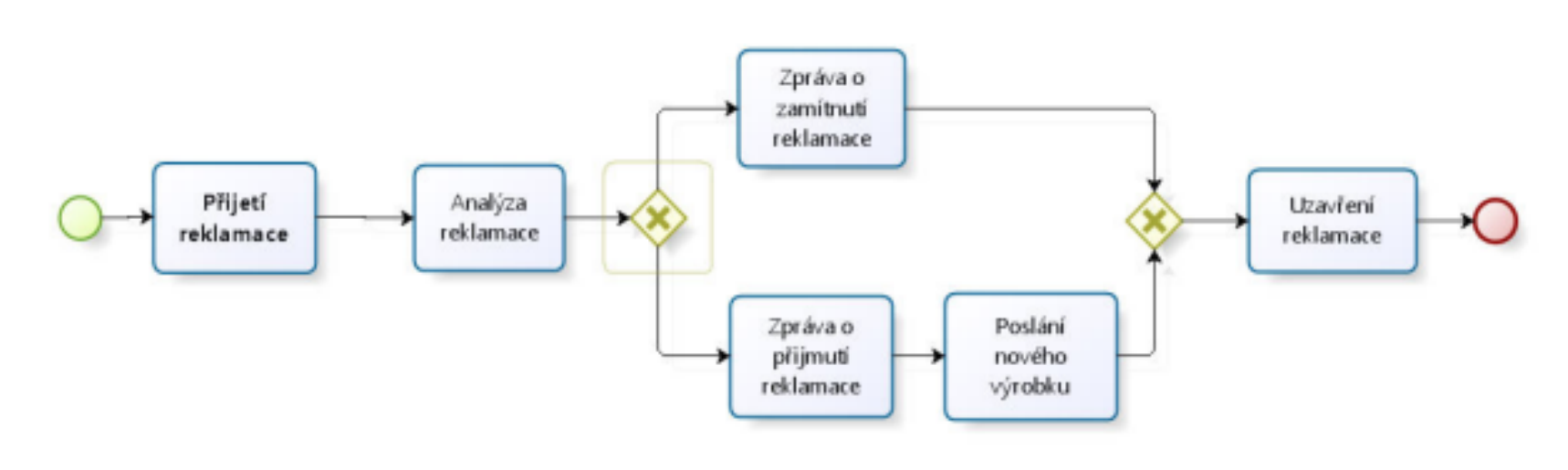 [Speaker Notes: Please read the instructions for the slide.]
Business procesy
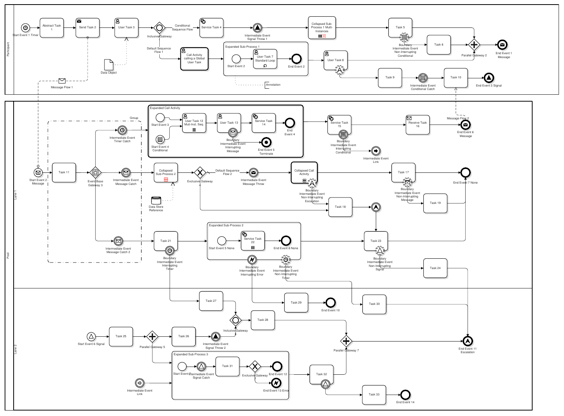 [Speaker Notes: Takhle ne.]
Use cases
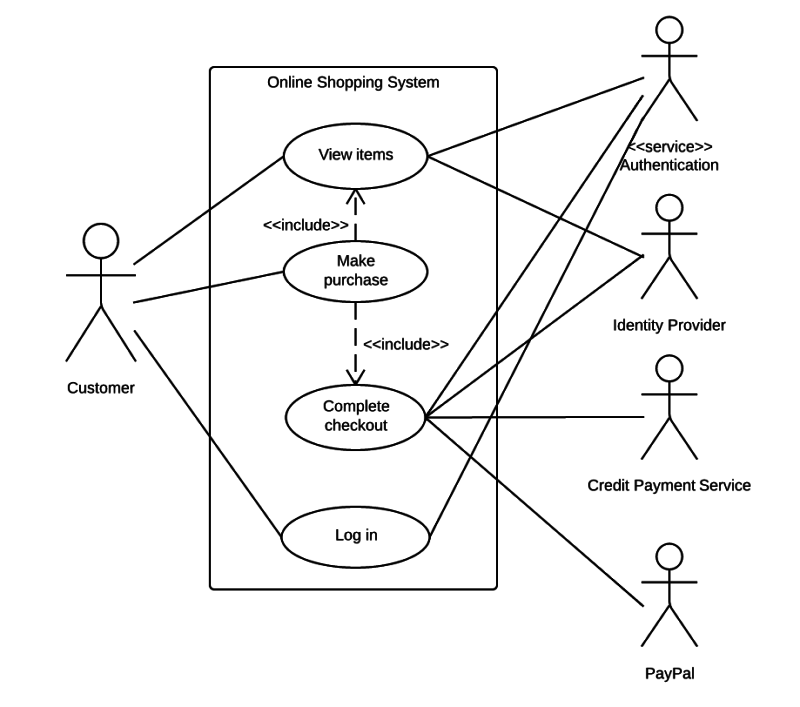 Interakce se systémem/y
Funkce, které systém vykonává

User Story vs Use Case

Stačí Use Cases?
[Speaker Notes: Please read the instructions for the slide.]
Use cases
Name : Descriptive name that illustrates the purpose of the use-case.

Description : Describes what the use-case does in couple of sentences.

Actor : List any actors that participate in the use-case.

Pre-condition : Conditions that must be met prior to starting the use-case.

Flow of events : Description of interaction between the system and the actor.

Post Condition : Describe the state of the system after a use-case has run its course.




https://www.tutorialspoint.com/business_analysis/business_analysis_usecases.htm
[Speaker Notes: Please read the instructions for the slide.]
prototyp
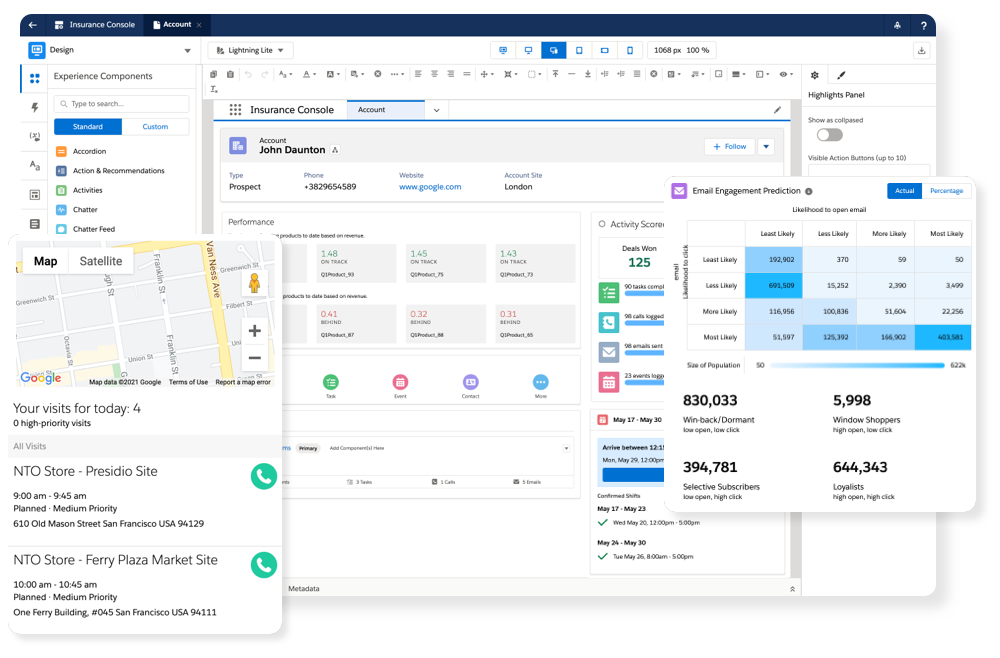 Prototyping – dobrý sluha, zlý pán
[Speaker Notes: Please read the instructions for the slide.]
Systémová it analýza
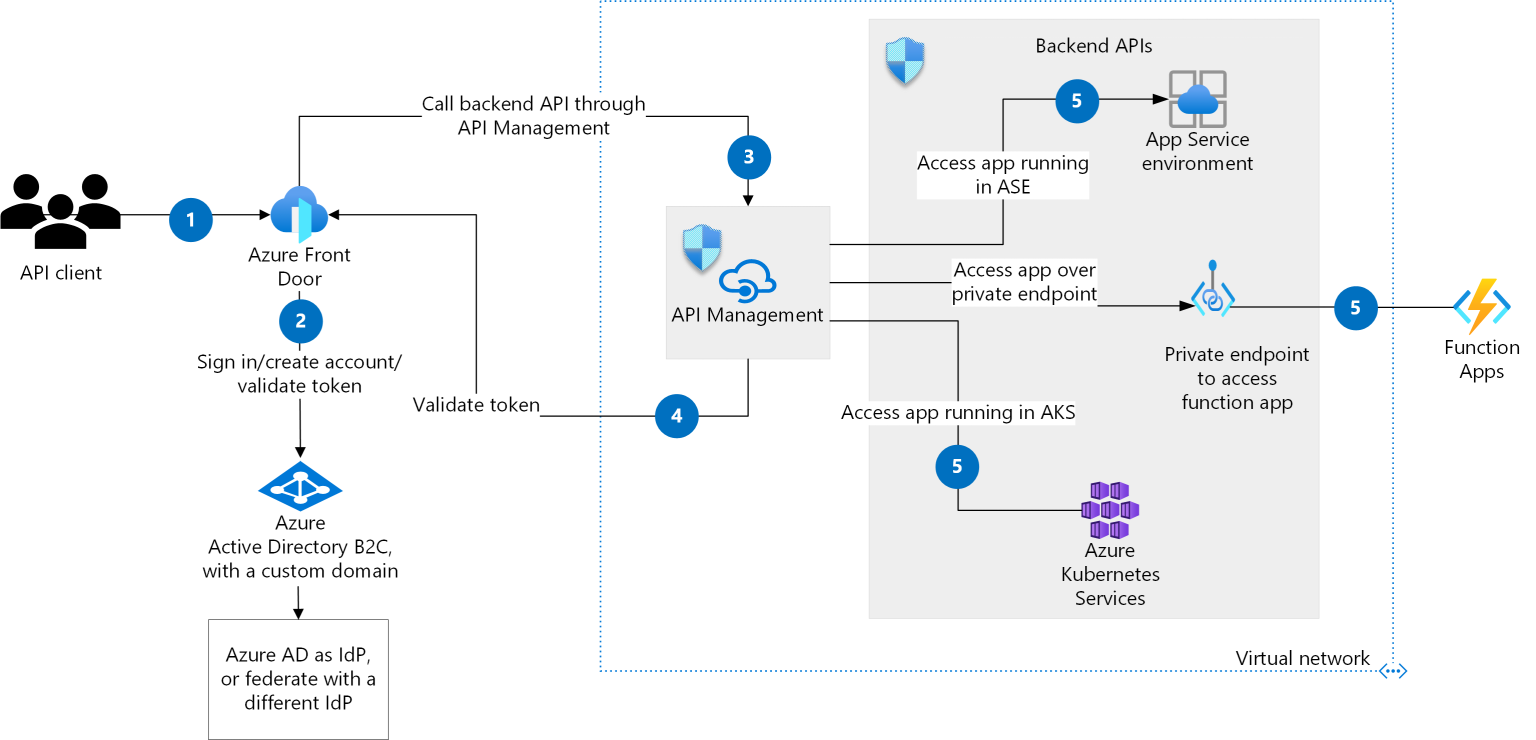 [Speaker Notes: Please read the instructions for the slide.]
Business analýza - výstupy
Tech tasky?

HL pohled?

…?

Kdy je hotovo?

Jak se všechno dozvím?
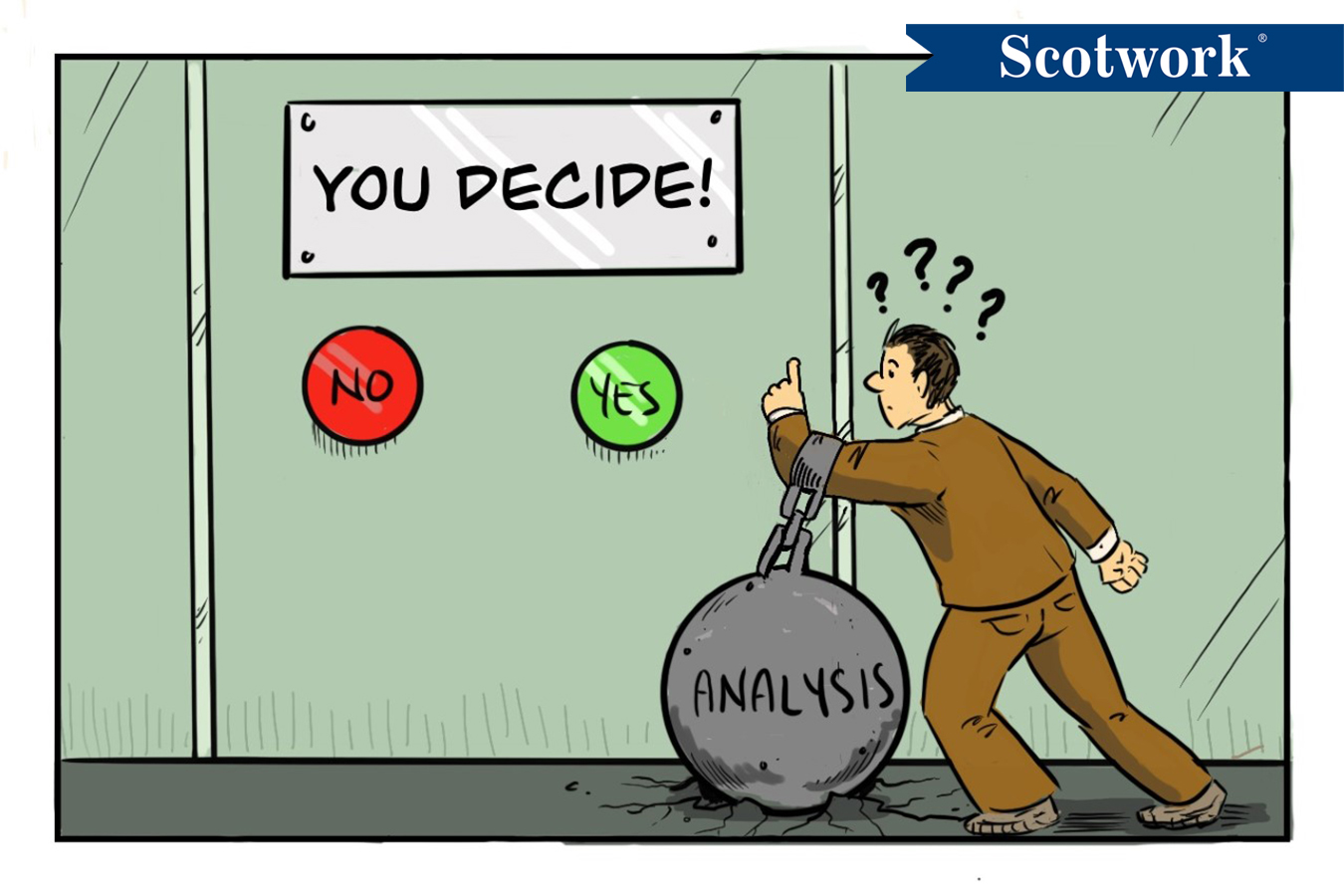 Ba a Enterprise architektura
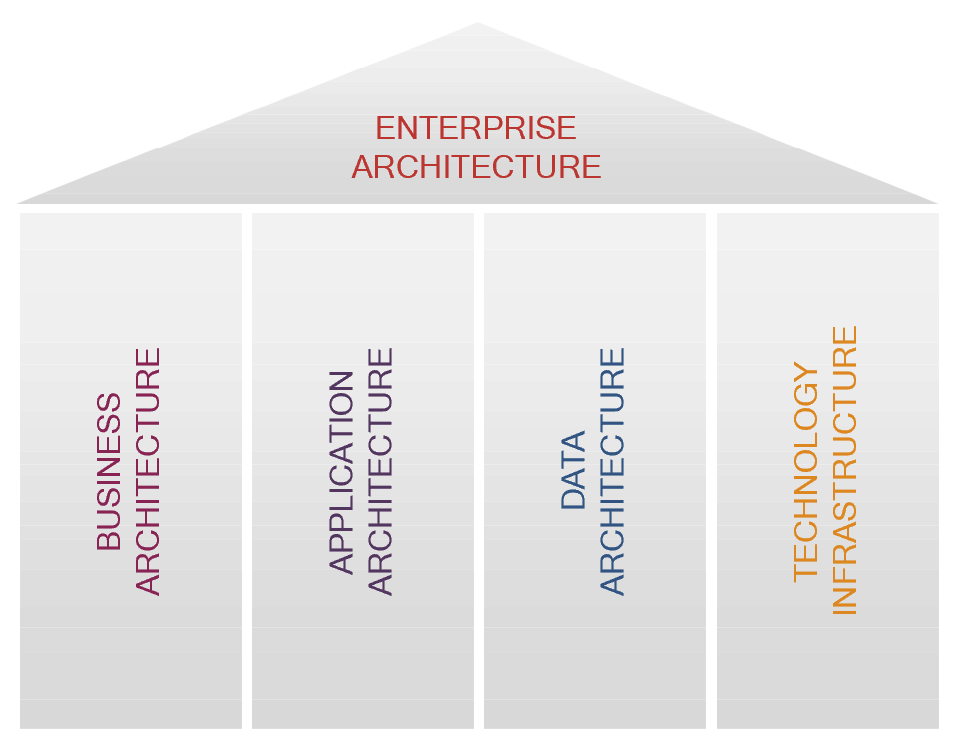 Ba a testování
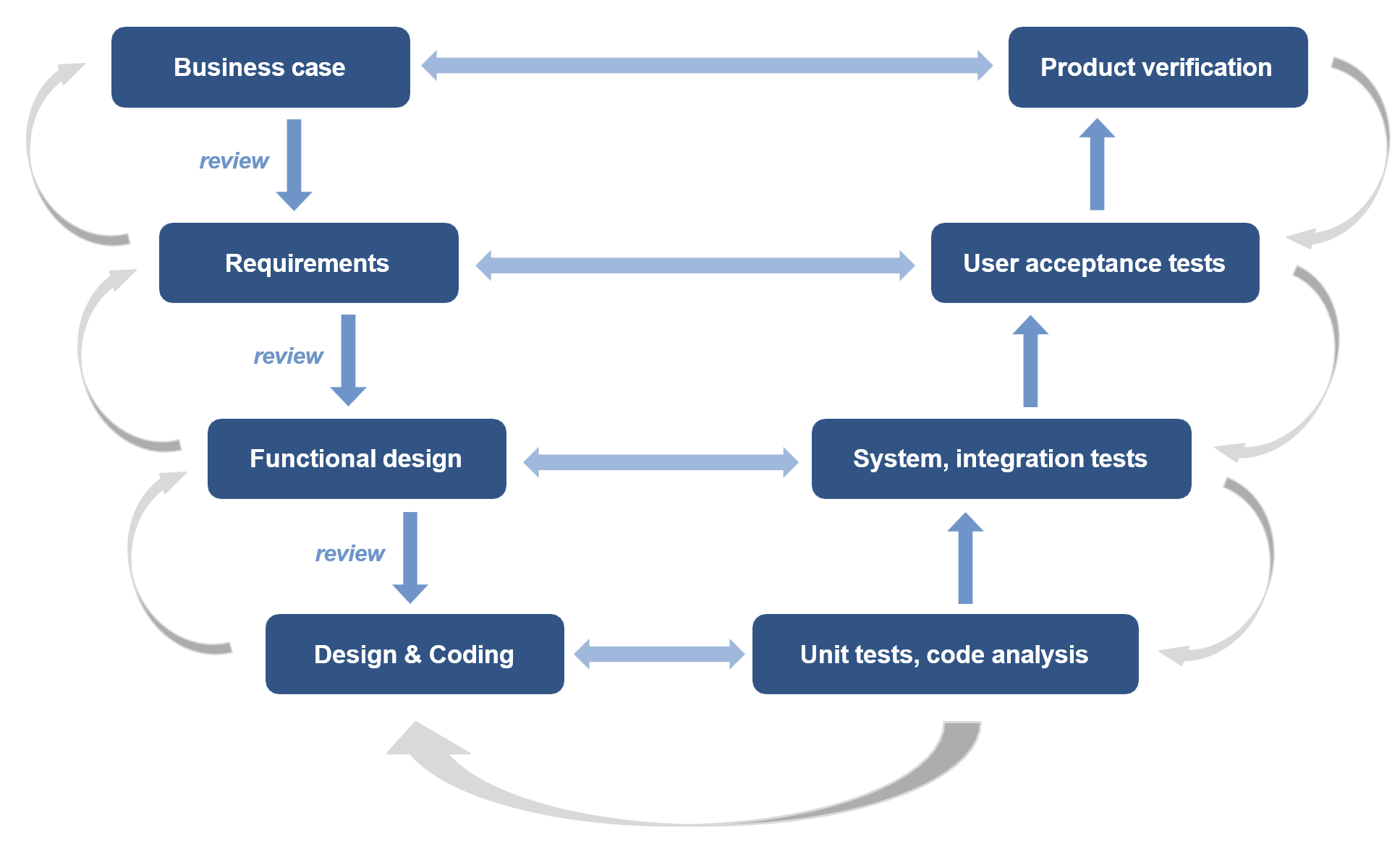 Q&A